NVGs: Contextualising Responsible Business Behaviour
Neha Kumar, GIZ
Member (Guidelines Drafting Committee – NVGs) 

CUTS Workshop on BR in Pharma Sector, 4 April 2013.
Context
Stakeholders getting more active
Customers: Nike, Levis… and sweat-shop labour; Shell on Brent Spar.
Communities: Vedanta, Tata Motors, POSCO…
NGOs and movements: CSE on colas, grass-root NGOs and Vedanta….
Courts: Supreme Court of India on various environmental and human rights issues e.g. automobile emissions.
Governments and regulators
Changing mindset of Business
THEN… 
The only role of business is to maximize profits and shareholder value
“…there is one and only one social responsibility of business – to use its resources and engage in activities designed to increase its profits so long as it stays within the rules of the game..." 
- Milton Friedman, Capitalism and Freedom,1962
…NOW 
Business has a responsibility – and being responsible is good business
“Premium will be increasingly defined in terms of sustainability and environmental compatibility…”
Dr. Norbert Reithofer, Chairman, BMW, 2009

“There is an increasing realisation, the world over, that development in its truest sense can only take place when economic growth fosters social equity”
- Y C Deveshwar, Chairman, ITC, 2011
“Our business strategy is founded on the belief that economic growth should work for the benefit of consumers, employees, suppliers and society at large – and is one where long-term value is built sustainably and equitably...” 
Paul Polman, Chairman, Unilever, 2011
Triple Bottom Line thinking more widespread
Economic Growth
Sustainability
/Responsibility
Social Progress
Environmental Stewardship
Embedding sustainability – staying ahead of the curve
Why? The Business Case – Competitiveness and Responsibility go together
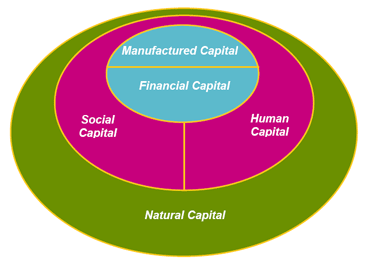 Several Global frameworks and standards for responsible business in place
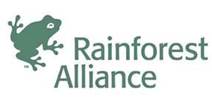 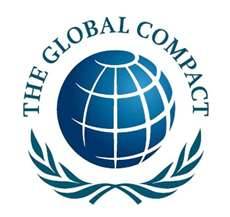 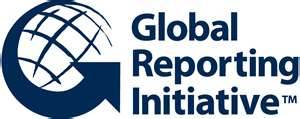 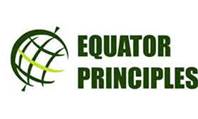 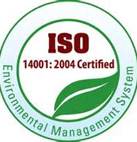 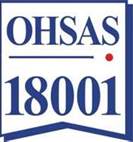 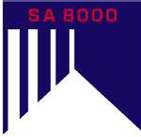 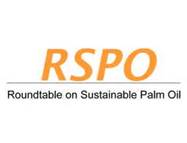 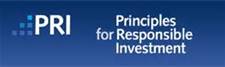 Evolution of Sustainability RegulationsFrom self regulation to multi-stakeholder engagement
1991
2003
2004
2011
2013
2001
2008
2009
2010
Environmental
CREP
March 2003
Launch of the CREP charter  with measures  including waste minimization, in-plant process control & adoption of clean technologies
National Water Mission:
Revised Mission Document launched in April 2009
Five stated objectives for water conservation. management
Land  Acquisition Bill
E-Waste Rules
Environmental Protection Act
Amendment to 1986 Act
Carbon / Energy Efficiency
NAPCC
June 2008
Launch of 8 National Missions on Environment and Climate Change
PAT scheme:
Designated consumers identified in 9 sectors
Baseline SECs – December 2010
Monitoring and reporting framework – March 2011
India’s Commitment to UNFCCC
To reduce the emissions intensity of its GDP by 20-25% by 2020 in comparison to the 2005 level through domestic mitigation actions.
RECs
CERC  regulations - January 2010
Establishment of RPO targets by various SERCs
Energy Conservation Act
Operationalised by BEE in 2002
CDP
Voluntary
Investor led
Supply chain
Annual reporting
CorporateResponsibility
Department of Public Enterprises:
CSR Guidelines for CPSEs
April 2010
Ministry of Corporate Affairs
NVGs
Companies Bill 2011

SEBI
Mandating NVG reporting
SEBI Clause 49 
Compliance with corporate governance and reporting requirements
What NEXT
Chronology
PM’s Ten Point Social Charter
MCA and CSR (IICA-GIZ bilateral cooperation Project) 
Voluntary Guidelines on CSR, 2009
Draft Voluntary Guidelines 2011
Planning Commission and Task Force on Business Regulation
SEBI, MoEF, Companies Bill
Developing the Nvg
Inclusive and sustainable development
Maximization of shareholder and stakeholder value
Business case and values based case 
Principles based, indivisibility of principles 
Supported by disclosure framework
Stakeholder engagement -  as a principle, as a process 
In sync with international norms and framework 
Applicability to large and small businesses 
Indian priorities and context
Guiding Principles for NVGs
[Speaker Notes: inequality, environmental degradation, creating jobs and fighting poverty are part of a solution that is sustainable and keeps society cohesive: World Bank Report: jobs need to have a development payoffs: OECD, ILO, World Bank reports in the last two years]
Process as important as content 

09 consultations (government, Civil society, Fis, MSMEs, large businesses) 
Written feedback (national and international) 
2000 comments (editorial, substantive, technical, adoption models) 
Clear and transparent criteria for feedback incorporation
Consultations and Consensus
Contents of NVG
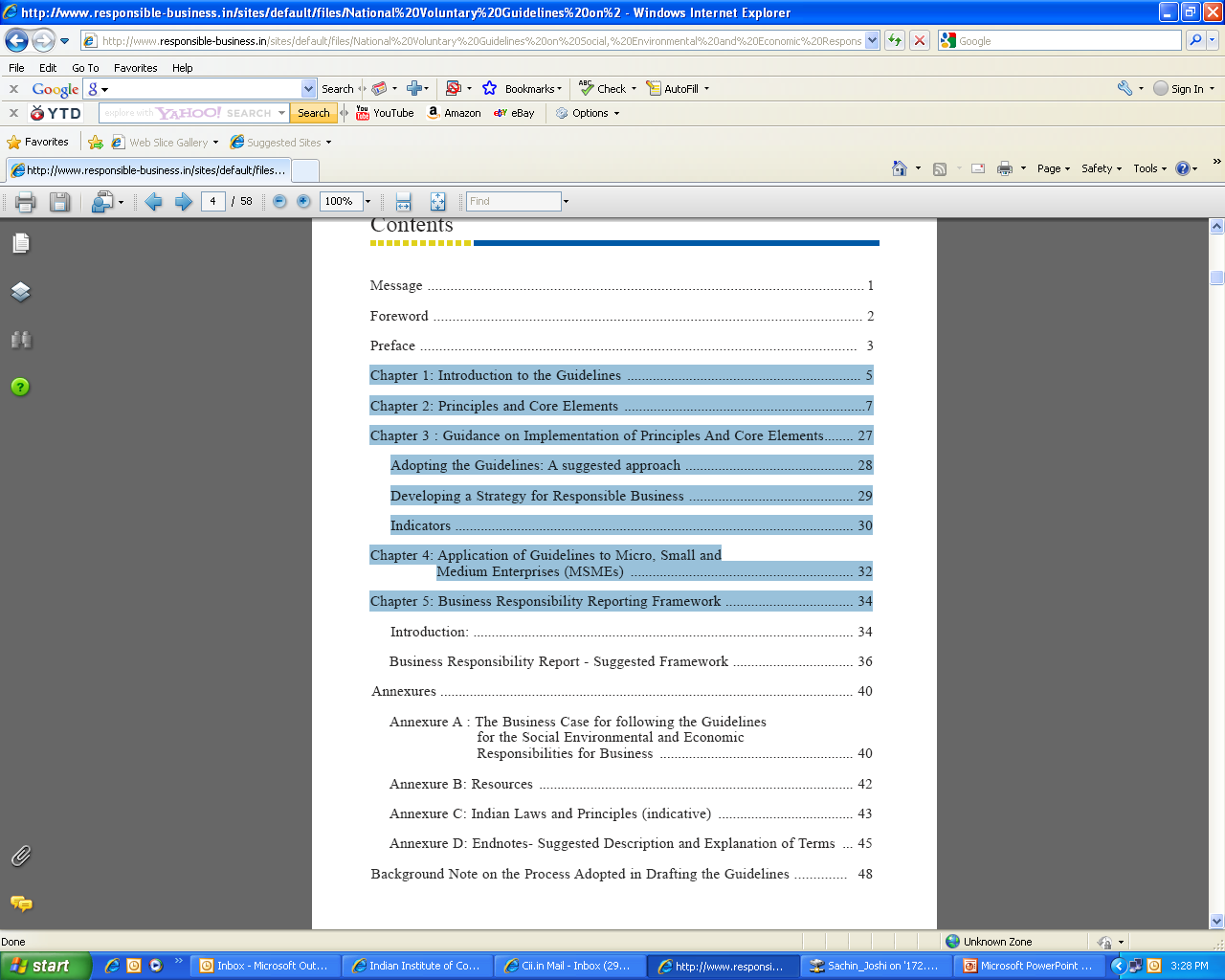 Structure: 9 principles, 48 Core elements
Guidance on the Implementation of Principles and core elements
Successful implementation of the Principles and Core elements require that all of them need to be integrated and embedded in the core business processes of an enterprise.

This requires, specifically that the following actions are taken:
Leadership
Integration
Engagement
Reporting
Adopting the Guidelines – A suggested framework
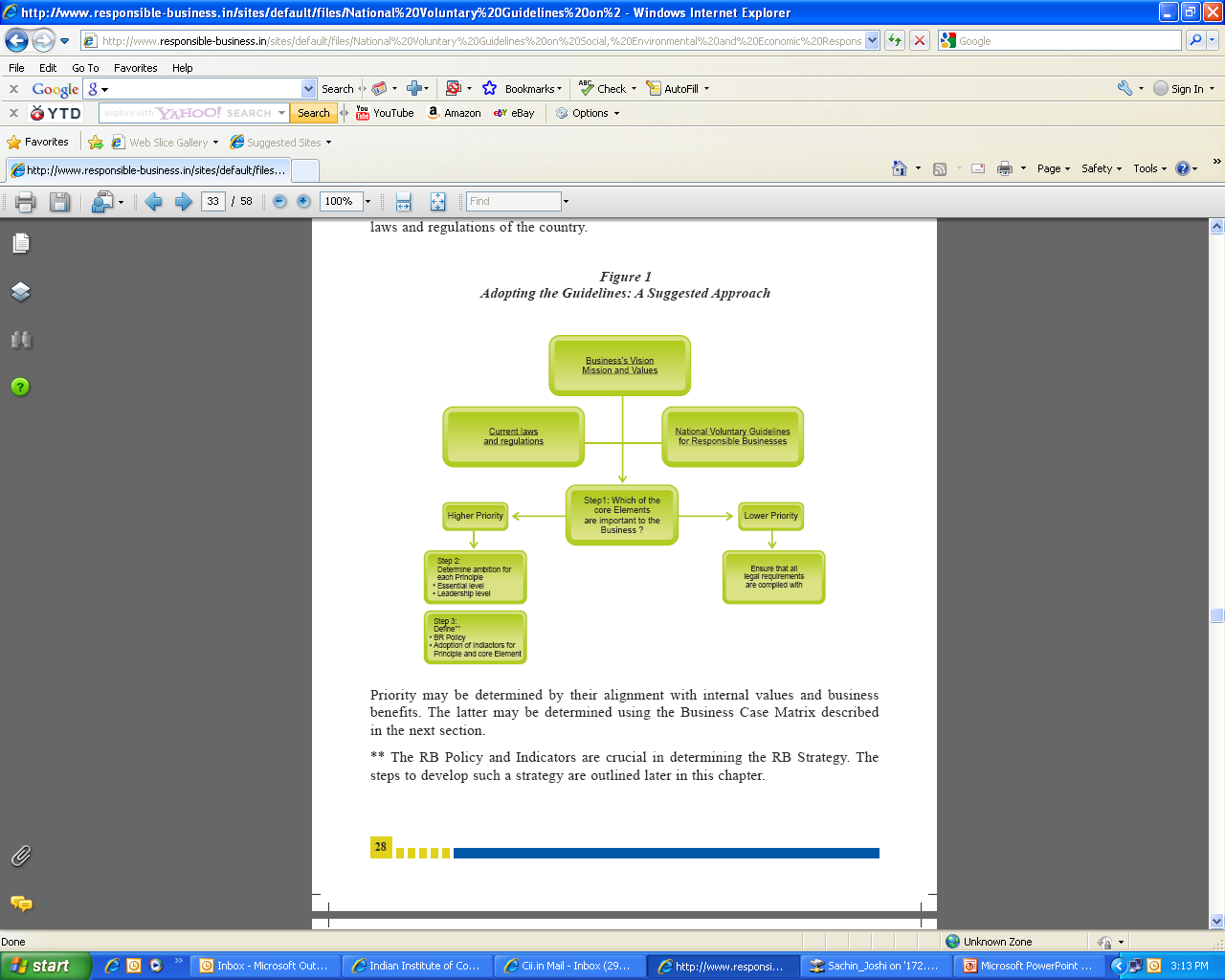 Steps towards Responsible Business
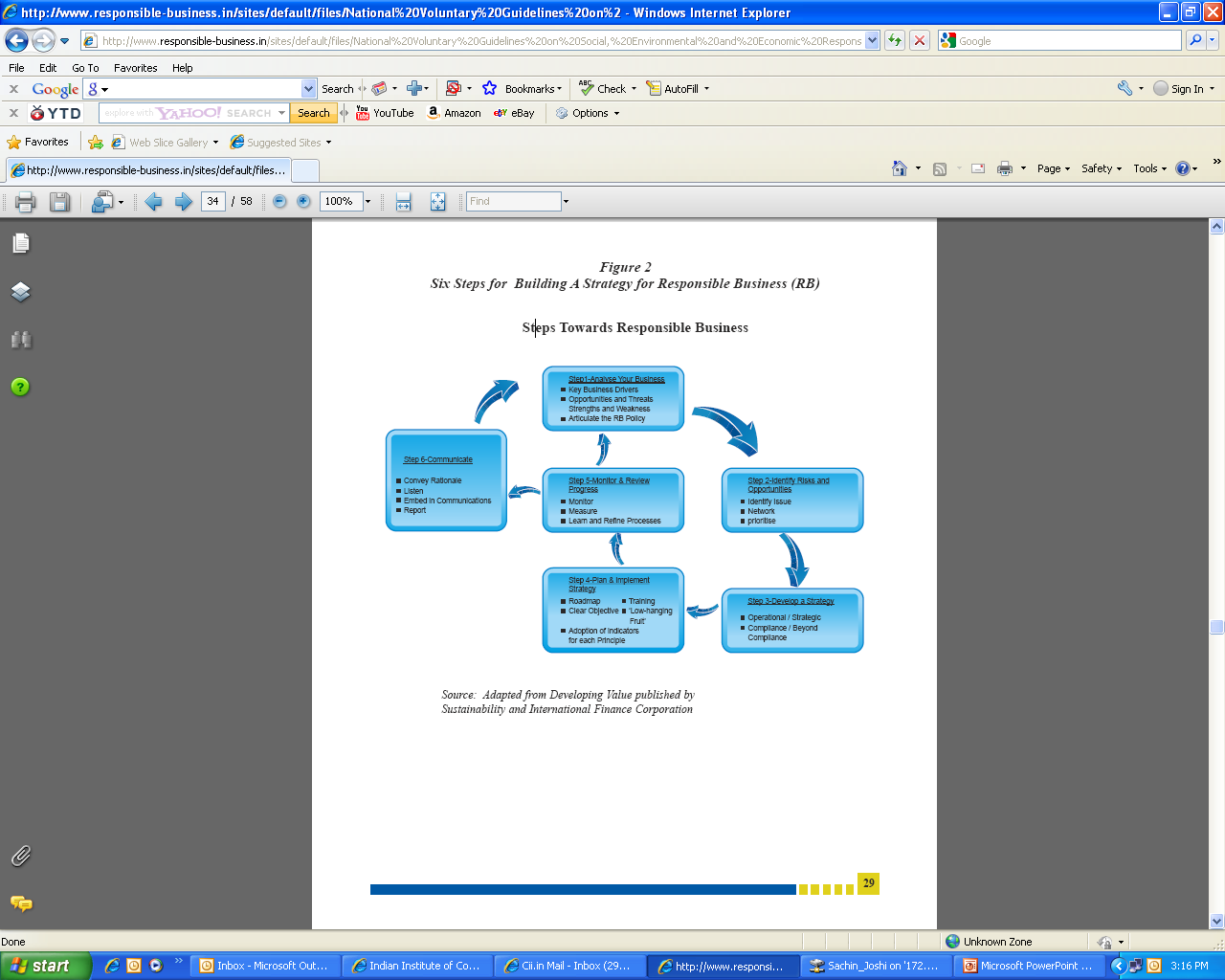 Essential and Leadership indicators
Indicators are metrics that enable businesses to self-monitor their progress on implementation of the principles.
Essential level indicator is expected from every business that has adopted these guideline
Leadership level indicators are expected to be put into place by those businesses which aspire to progress to a higher level in their quest to be socially, environmentally and ethically responsible
Steps on which to self assess
Commitment of top management 
Policy deployment and process management 
Sensitization and training 
Stakeholder engagement 
Monitoring and evaluation 
Analysis and Improvement 
Continuous Innovation 
Disclosure
Application of Guidelines to MSMEs
Facilitating MSMEs to recognize the business case for adopting Responsible Business practices
Preference by public agencies and large players in value chains to MSME suppliers that follow BR practices
Handholding MSMEs during the adoption of the Guidelines
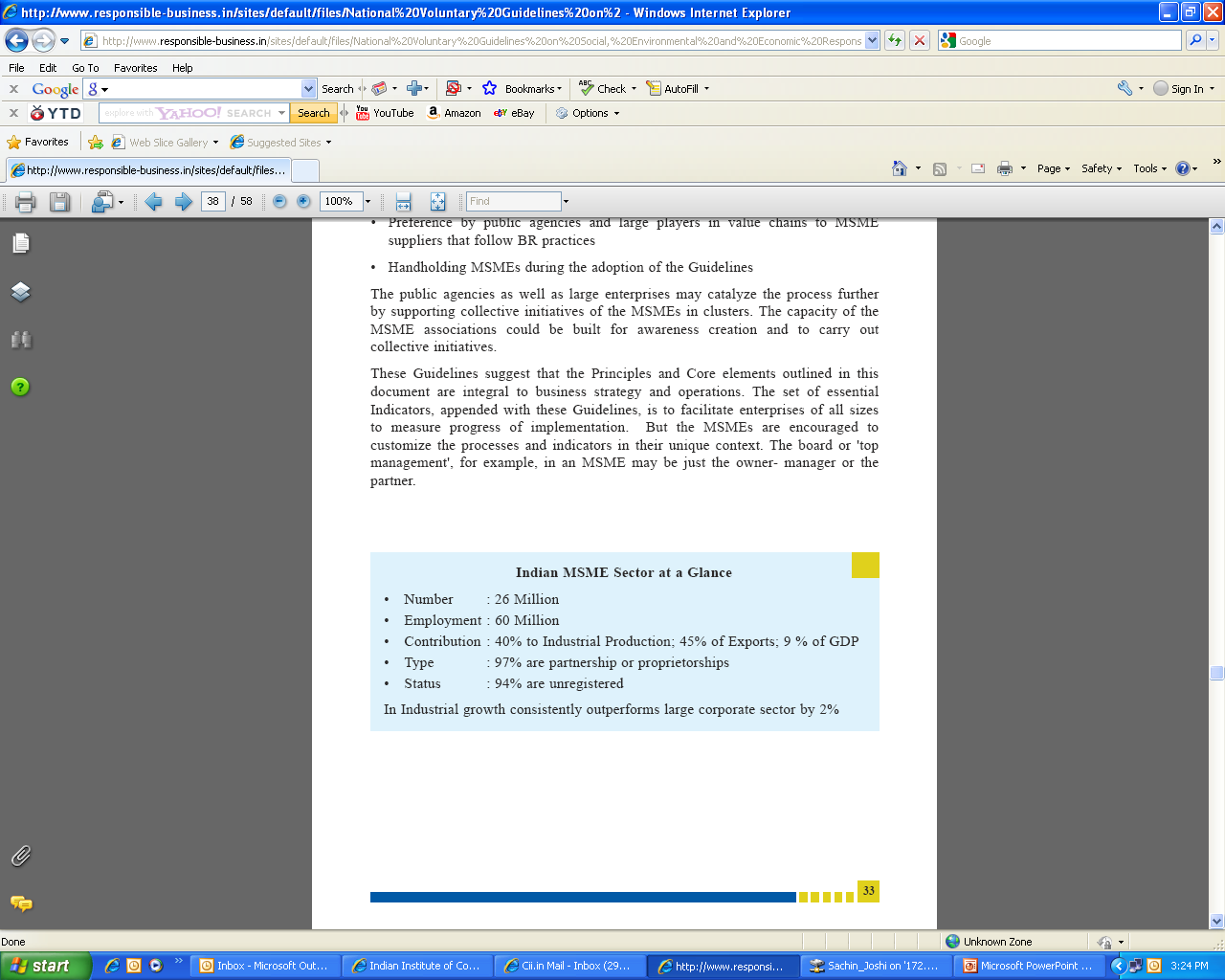 Annual Business Responsibility Report (ABRR)
Subsequent to the release of the NVGs, a committee was constituted by MCA for formulating a reporting framework in an electronic format (on MCA-21 platform) for disclosure 

Intended to create a credible forum wherein companies could report and disclose on what they were doing on the NVGs. 

Companies already publishing a BR section in their annual reports and / or producing sustainability reports (as per internationally recognized reporting frameworks such as GRI or UNGC) need to map the nine principles contained in the NVGs
http://www.mca.gov.in/Ministry/pdf/Draft_Disclosure_Framework_Committee_Report.pdf
Core purpose and main aspects
Better performance, business competitiveness
Accountability and evidence 
Progressive and enabling 
Principle of Apply or Explain
Pragmatic and light 
Aligned to section 135 of Companies Bill 
Applicable to large and small businesses
SEBI Directive on Business Responsibility Reports
Mandates inclusion of BR Reports as part of the annual reports for top 100 listed entities based on market capitalisation at BSE and NSE as on March 31, 2012 

Other listed entities may voluntarily disclose BR Reports as part of their Annual Reports 



SEBI Circular 13 Aug 2012.pdf
Way forward
Focus: IICA will scale up the adoption of the NVGs through intensive and widespread advocacy and  capacity development  programs  through  engagement with  multilipiers like the industry associations, financial institutions, government , media etc
Challenges and opportunities
Different actors at different stages of understanding /adoption 
Cross cutting themes – coordination
MSMEs  
Synergised action – 
National actors  - Centre, state, sectors 
International actors and instruments
Incentivisation and enabling environment
Demonstration and innovation 
Disclosure as means not an end 
Bridge between Corporate Governance and BR
Thank you: Floor is yours!